2D. 
Interfaces and Routing:

Encoder-Decoder
MUX-DEMUX
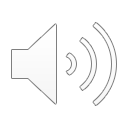 1
OK, so we know how to add in binary.
But how do we convert between decimal 
& binary in the first place?

And how do we send multiple answers
on the same line without blowing up
I/O ports?
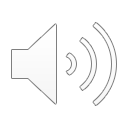 2
Encoder: 2n inputs, n outputs
Decimal to binary
0
0
1
2
3
Enable
0
0
D0
0
1
2
3
0
1
A
1
D1
1
0
1
2
3
B
0
2
D2
1
0
1
2
3
3
D3
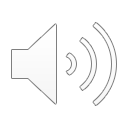 1
3
Encoder: 2n inputs, n outputs
Enable
D0
A
D1
B
D2
A = D2 + D3 = NOT(XOR(D0,D1)) 
 
B = D1 + D3

OR GATES
D3
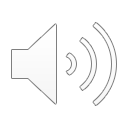 4
Decoder: n inputs, 2n outputs
(Assign each 3 bit address to a
different line
e.g. Binary to Decimal)
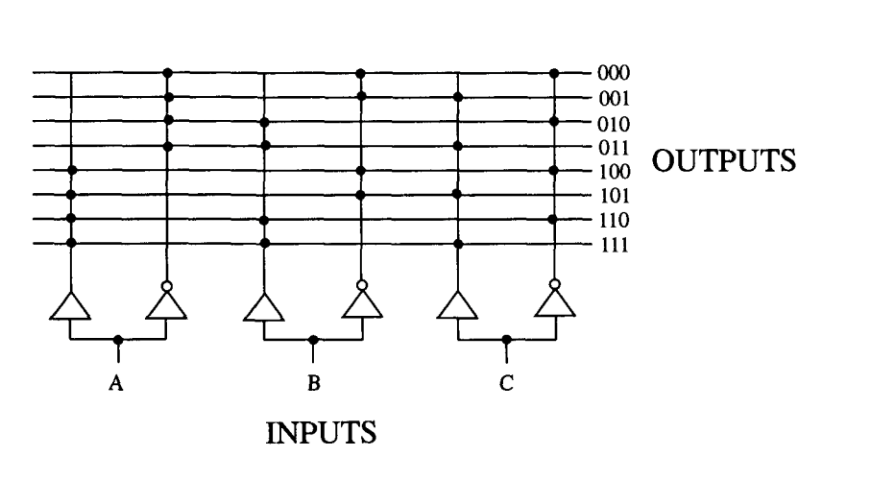 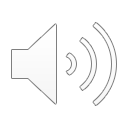 5
Decoder: n inputs, 2n outputs
(Convert Decimal into code
Identifies each A-B possibility)
Enable
D0
A
D1
B
D2
D0 = A NOR B = NOT(A) AND NOT(B)
D1 = NOT(A) AND B 
D2 = A AND NOT(B)
D3 = A AND B
D3
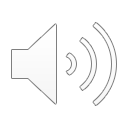 6
AND GATES
Multiple inputs-outputs 
(n vs 2n)
Encoders vs Decoders

What if we have only 1 output line?
MUX/DEMUX
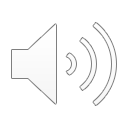 7
2x1 and 4x1 Multiplexer
(Selector – 1 output)
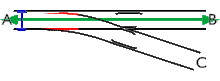 S1
S0
Control S
A
A
B
F
F
C
B
D
(S0,S1) = (0,0), F=A
	   (0,1), F=B
	   (1,0), F=C
               (1,1), F=D

F = S0.S1.A + S0.S1.B + S0.S1.C + S0.S1.D
S=0, F=A
S=1, F=B


F = S.A + S.B
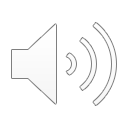 8
2x1 and 4x1 Multiplexer
(Selector – 1 output)
S1
S0
A
B
F
C
D
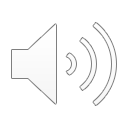 F = S0.S1.A + S0.S1.B + S0.S1.C + S0.S1.D
9
8 x 1 Multiplexer				DEMUX
S1
S0
S2
S1
S0
S2
D0
D1
D0
D2
D1
D3
D2
F
D4
D3
F
D5
D4
D6
D5
D7
D6
D7
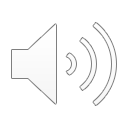 10
8 x 1 DEMUX
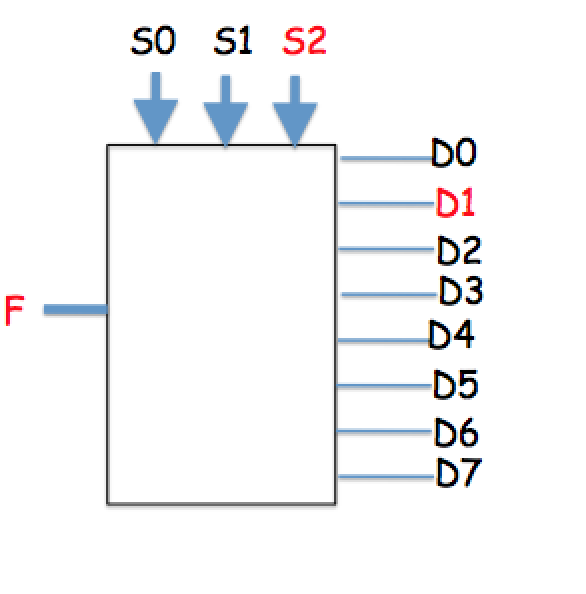 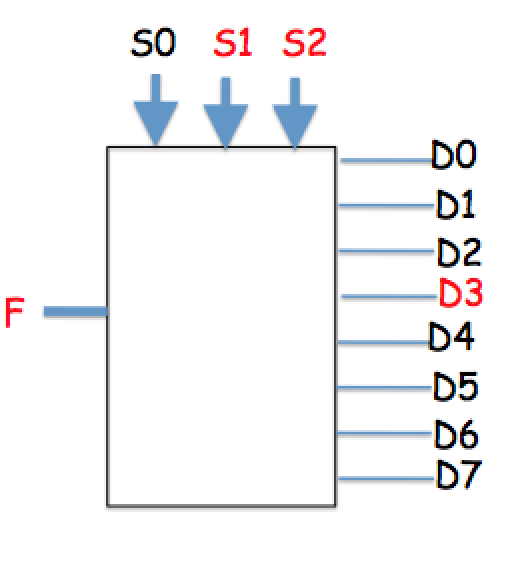 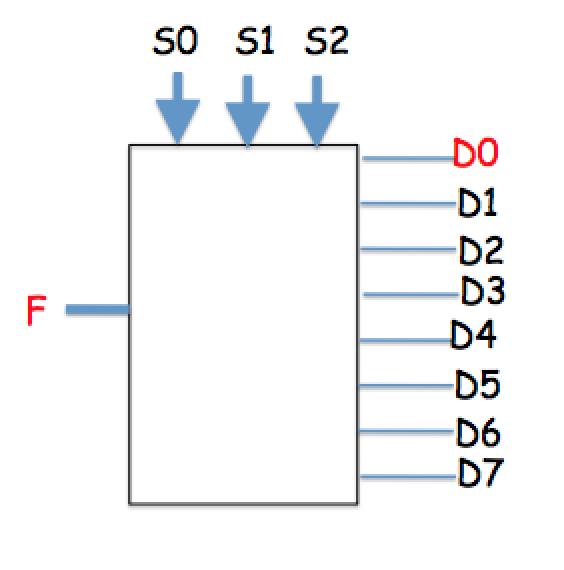 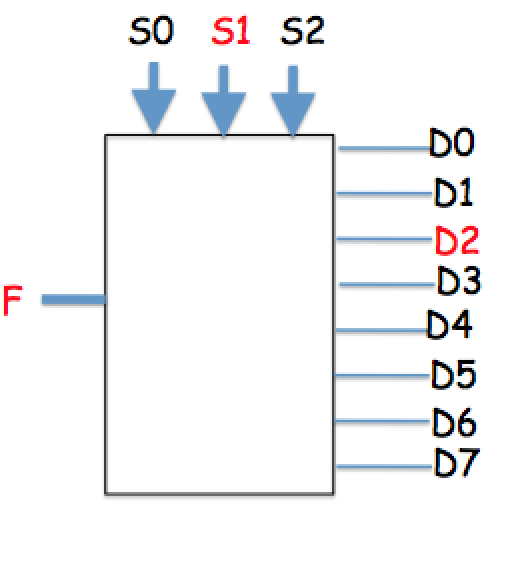 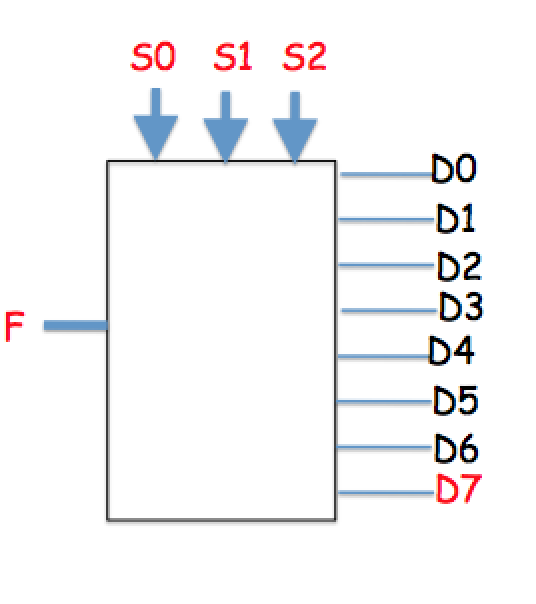 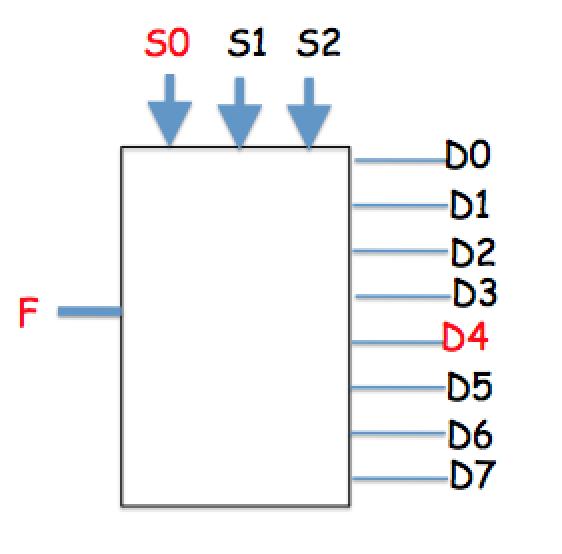 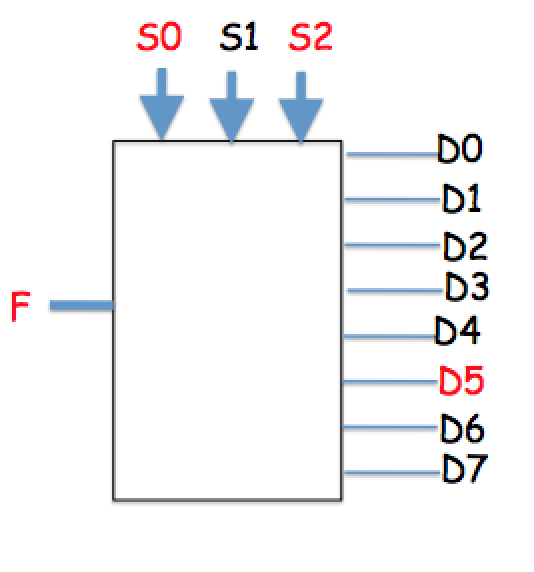 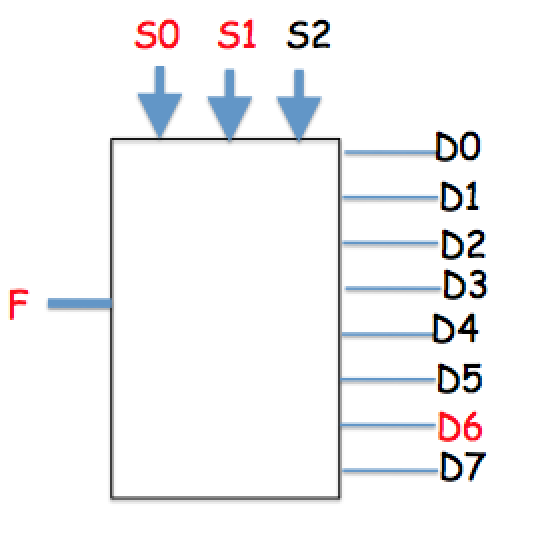 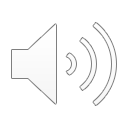 11
Multiplexer – 
3 bit address code decides which input is transmitted
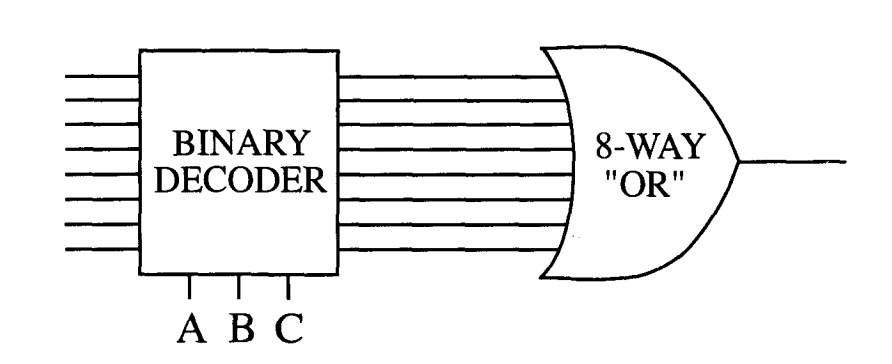 2N MUX can implement any N input Boolean function
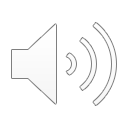 12
Universal Logic Function
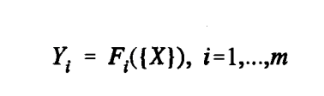 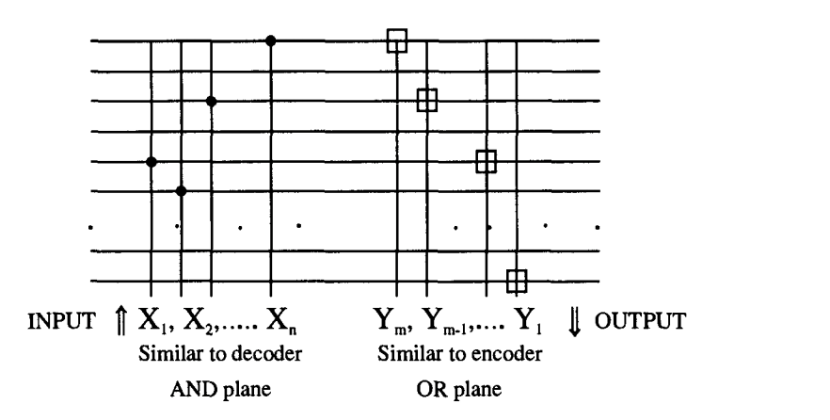 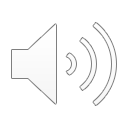 13
Before we see how universal
logic is coded, let’s look at
memory
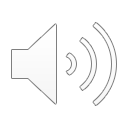 14